Халькогены
Способность к катенации.
1. Образование циклических и цепочечных молекул. Особенно выражена для серы (полимеризация в жидкой сере при T > ~150oC).  Пластическая сера.
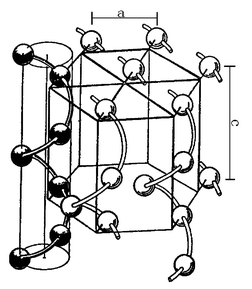 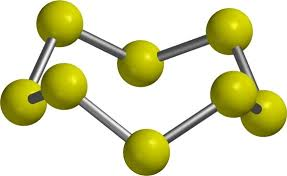 Молекула серы S8 (есть и другие циклические аллотропные формы Sx )
Крист. структура серого селена
2. Образование катионов Sx+, Sex+ и Tex+ при реакции SO3 c S, Se, Te.
Например, (2x)S + 2SO3 = 2Sx+ + SO42- + SO2 Аналогично с Se и Te:
(2x)Se + 2SO3 = 2Sex+ + SO42- + SO2
Халькогены
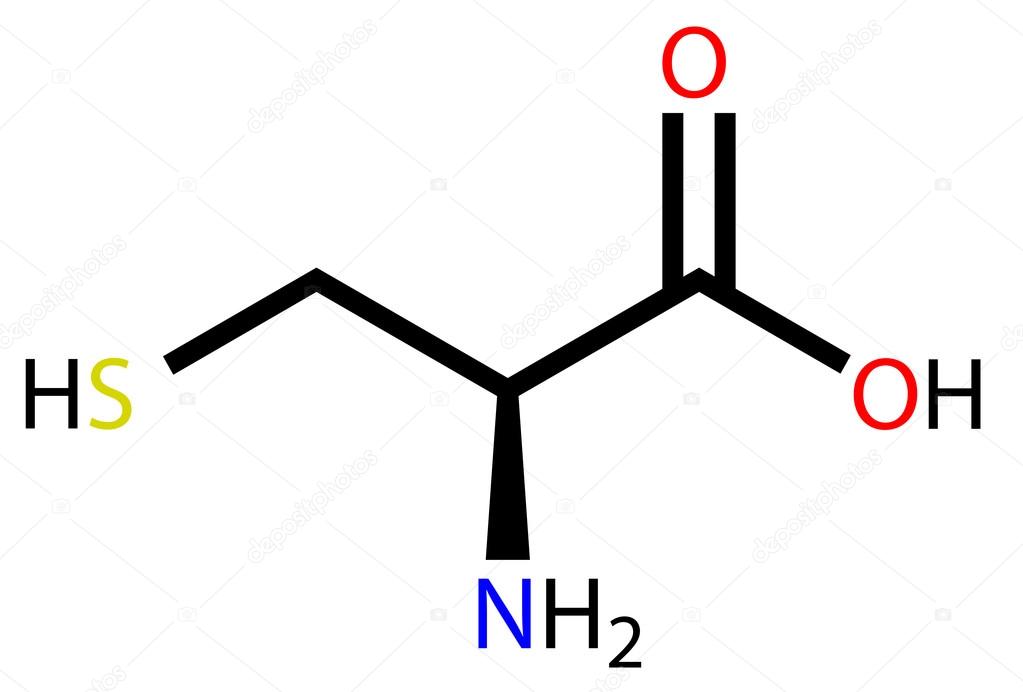 Способность к катенации.
3. Цистеин-цистиновые превращения
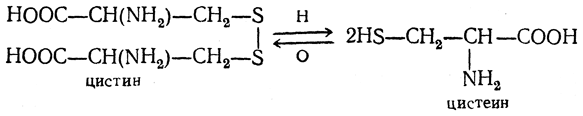 4. Вулканизация каучуков и подобных им полимеров
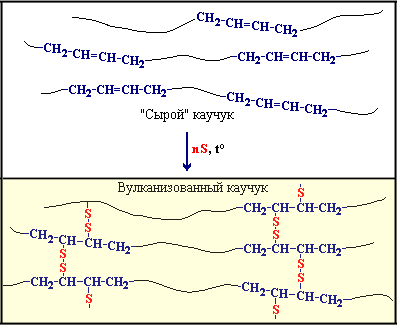 Могут возникать и более сложные структуры:
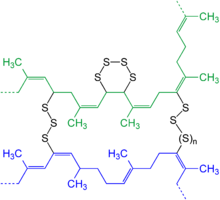 Способность к катенации.

5. Сульфаны H2Sx и полисульфиды (соли сульфанов).

Na2S + (1-x)S = Na2Sx;   Na2Sx  2Na+ + Sx2-;   Sx2- + 2H+ = H2Sx
6.
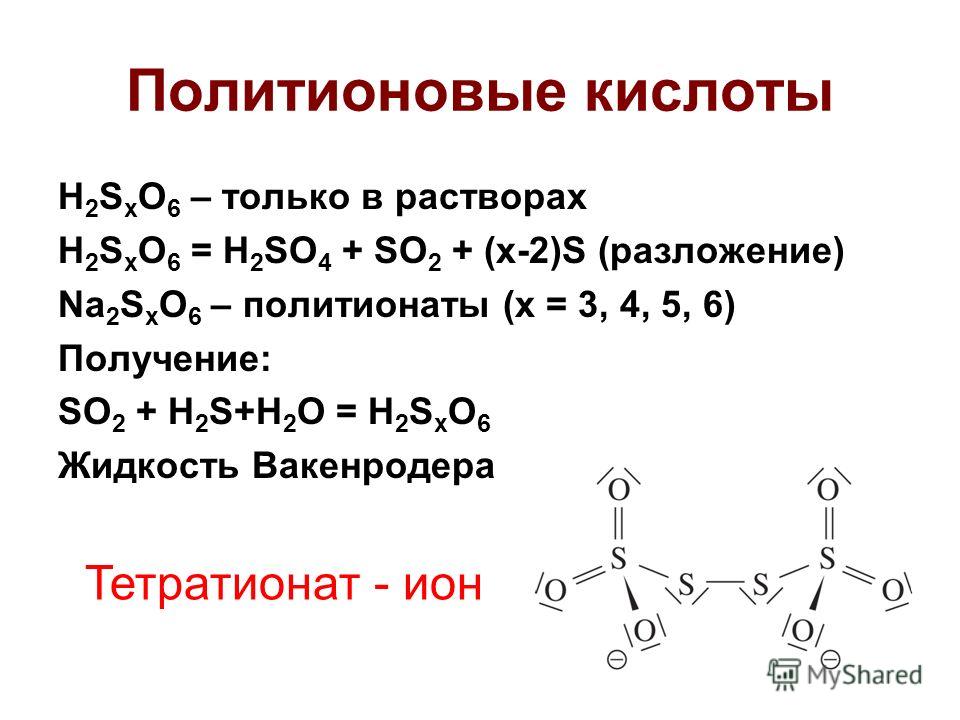 Способность к катенации.
6. Политионовые кислоты (продолжение).
MnO2 + 2SO2 = Mn2+ + S2O62-
SCl2 + 2HSO3-  O3S-S-SO32- + 2H+ + 2Cl-
S2Cl2 + 2HSO3-  O3S-S-S-SO32- + 2H+ + 2Cl-
SCl2 + 2HS2O3-  O3S-S-S-S-SO32- + 2H+ + 2Cl-
S2Cl2 + 2HS2O3-  O3S-S-S-S-S-SO32- + 2H+ + 2Cl-

2S2O32- +I2  O3S-S-S-S-SO32- + 2I-